Identifikasi masalah dan kebutuhan masyarakat untuk penyusunan program penyuluhan pertanian
PERMASALAHAN
Permasalahan dalam hal ini terkait dengan faktor-faktor yang dinilai dapat menyebabkan tidak tercapainya tujuan, atau faktor-faktor yang menyebabkan terjadinya perbedaan antara kondisi saat ini (faktual) dengan kondisi yang ingin dicapai. Faktor-faktor tersebut antara lain:
Faktor yang bersifat perilaku, yaitu faktor yang berkaitan dengan tingkat adopsi pelaku utama dan pelaku usaha terhadap penerapan suatu inovasi/teknologi baru, misalnya belum yakin, belum mau, atau belum mampu menerapkan dalam usahanya.
Faktor yang bersifat non perilaku, yaitu faktor yang berkaitan dengan ketersediaan dan kondisi sarana dan prasarana pendukung usaha pelaku utama dan pelaku usaha, misalnya ketersediaan pupuk, benih/bibit atau modal.
Dari sekian banyak permasalahan yang diidentifikasi, perlu dibuat pemeringkatan sesuai dengan prioritas pembangunan pertanian di suatu wilayah. Penetapan urutan prioritas masalah tersebut dapat dilakukan dengan menggunakan teknik identifikasi faktor penentu (impact point), dan teknik pemeringkatan masalah lainnya
PENETAPAN MASALAH
Masalah adalah sesuatu yang tidak diinginkan atau segala sesuatu (alasan, faktor penyebab) yang mengakibatkan tidak dicapainya tujuan, kehendak, atau keinginan,
Masalah merupakan selisih/kesenjangan/ gaf antara data potensial dengan data aktual.
Masalah umum, disebut juga induk masalah, merupakan permasalahan yang sangat kompleks, terdiri dari banyak unsur dan pemecahannya memerlukan waktu relatif lama (tidak cukup 1 tahun)
Masalah khusus disebut juga anak masalah merupakan bagian atau salah satu masalah dari masalah umum, yang untuk pemecahannya dapat dilaksanakan dengan kegiatan tertentu dalam waktu relatif cepat.
ContohMasalah Umum dan Masalah Khusus
UJI PRIORITAS MASALAH
TUJUAN
Tujuan dalam hal ini memuat pernyataan mengenai perubahan perilaku dan kondisi pelaku utama dan pelaku usaha yang hendak dicapai dengan cara menggali dan mengembangkan potensi yang tersedia pada dirinya, keluarga dan lingkungannya untuk memecahkan masalah yang dihadapi dan merespon peluang. 
Prinsip yang digunakan dalam merumuskan tujuan yaitu:
SMART: Specific (khas); Measurable (dapat diukur); Actionary (dapat dikerjakan/dilakukan); Realistic (realistis); dan Time Frame (memiliki batasan waktu untuk mencapai tujuan). 
Hal-hal yang harus diperhatikan dalam merumuskan tujuan adalah: ABCD: Audience (khalayak sasaran); Behaviour (perubahan perilaku yang dikehendaki); Condition (kondisi yang akan dicapai); dan Degree (derajat kondisi yang akan dicapai).
PENETAPAN TUJUAN
TUJUAN ADALAH PERYATAAN TENTANG PEMECAHAN MASALAH ATAU PERNYATAAN TENTANG APA YANG DIINGINKAN SEHUBUNGAN DENGAN MASALAH YANG DIHADAPI.
TUJUAN UMUM DIMAKSUDKAN UNTUK MEMECAHKAN MASALAH UMUM
TUJUAN KHUSUS DIMAKSUDKAN UNTUK MEMECAHKAN MADALAH KHUSUS
Contoh: PENETAPAN TUJUAN
PENETAPAN CARA MENCAPAI TUJUAN
CARA MENCAPAI TUJUAN DALAM PROGRAMA MERUPAKAN BENTUK “RENCANA KEGIATAN ENYULUHAN”

RENCANA KEGIATAN MERUPAKAN KEGIATAN UNTUK MEMECAHKAN MASALAH KHUSUS YANG DIBUAT UNTUK SETIAP TAHUN ANGGARAN
Sebuah gambaran “PROSES PERUBAHAN PERILAKU”
Pengetahuan
EVALUASI
(Evaluation)
SINTESIS
(Synthesis)
ANALISIS
(Analysis)
PENGETRAPAN
   (Aplikasi)
PAHAM
(Komprehensif)
TAHU
(Understand)
Keterampilan
NATURALISASI
ARTIKULASI
PERSISIS
MEMANIPULASI
IMITASI
Sikap
KARAKTERISASI
MENGORGANISASI
MENILAI
MERESPON
MENERIMA
Kecakapan
BERUSAHA
BERORGANISASI
MENGANALISIS
BERFIKIR
Contoh: PENETAPAN CARA MENCAPAI TUJUAN
Cara menyususun program
Ditentukan dari atas (predetermined)
melaksanakan program pemerintah dan didasarkan atas apa yg dapat atau ingin dicapai oleh pemerintah
Disusun sendiri (self-determined)
 yg didasarkan sepenuhnya pada kebutuhan yg benar-benar dirasakan oleh anggota masyarakat pedesaan
Disusun bersama (joint)
 Penyusunan bersama antara yg berwenang dan yg berkepentingan yg dianggap terbaik
Manfaat Program PP
Adanya pernyataan tertulis (dokumen) yang dapat digunakan setiap waktu
Adanya tujuan yang dapat digunakan untuk mengukur kemajuan
Adanya kelangsungan pelaksanaan program
Bila petani diikutsertakan dalam merencanakan program, mereka menganggap hasil program yang dicapai sebagai pemecahan masalah mereka
Pengalaman pendidikan bagi petani
Meningkatkan kepercayaan diri petani dan  sifat kepemimpinan
Lingkup Materi Program Penyuluhan
Lingkup  materi  program  penyuluhan  harus mencakup segala aspek kegiatan yang berkaitan dengan  upaya-upaya peningkatan  produksi, peningkatan  pendapatan serta  perbaikan kesejahteraan  masyarakat penerima manfaatnya.  Tentang hal  ini,  beberapa hal yang perlu diperhatikan adalah :
Optimasi  pemanfaatan  sumberdaya  untuk  kegiatan  produksi, dengan  selalu memperhatikan konservasi sumberdaya  alam  dan pengelolaan limbah yang ditimbulkannya.
Efisien  sistem produksi, yang tidak  hanya mempertimbangkan efisiensi teknis saja, tetapi juga efisensi ekonomisnya.
Efisiensi sistem pemasaran produksi.
Pengelolaan usaha, termasuk pengelolaan ekonomi rumah tangga.
Pengembangan   sumberdaya  keluarga (terutama pemuda   dan wanita).
Pengembangan kelembagaan-ekonomi dan kelembagaan sosial.
Pembinaan  kepemimpinan,  baik       kepemimpinan  dalam  keluarga, kepemimpinan  di  lingkungan pekerjaan, maupun kepemimpinan  dalam kelembagaan ekonomi dan  kelembagaan sosial.
Alur Penyusunan Programa Penyuluhan Pertanian
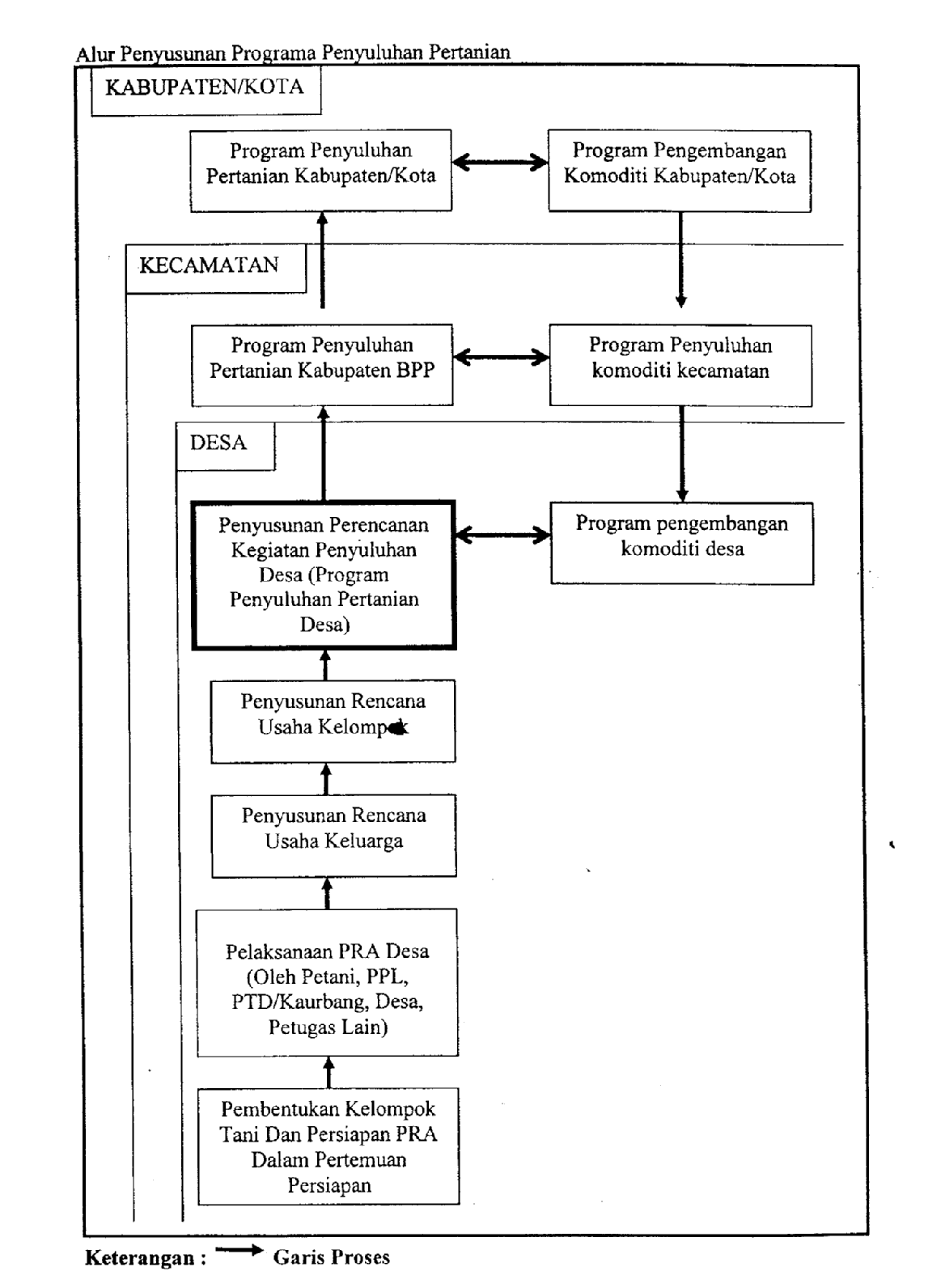 TAHAPAN PENYUSUNAN PROGRAMA
1. PROGRAMA PENYULUHAN DESA
Penyusunan programa desa dimulai dengan penggalian data dan informasi mengenai potensi desa, monografi desa, jenis komoditas unggulan desa dan tingkat produktivitasnya, keberadaan poktan/gapoktan, keberadaan kelembagaan agribisnis desa, masalah-masalah yang dihadapi oleh pelaku utama dan pelaku usaha. Penggalian data ini dilakukan oleh penyuluh bersama-sama dengan tokoh dan anggota masyarakat guna menjaring kebutuhan nyata, harapan dan aspirasi pelaku utama dan pelaku usaha, antara lain dengan metode Participatory Rural Appraisal (PRA)
Pertemuan-pertemuan dalam rangka penyusunan programa penyuluh di desa/ kelurahan dimotori oleh penyuluh (PNS, swasta, dan swadaya) yang bertugas di desa/kelurahan dan dihadiri oleh kepala desa/kelurahan, tokoh masyarakat, serta pengurus kelembagaan pelaku utama dan pelaku usaha
.
Pertemuan-pertemuan pada akhirnya menghasilkan programa desa yang merupakan sintesa antara kegiatan poktan/gapoktan di tingkat desa dengan kegiatan dinas/cabang dinas lingkup pertanian yang dialokasikan di desa/kelurahan
Programa penyuluhan desa/kelurahan tidak disahkan, namun diketahui oleh kepala desa/kelurahan agar dapat disinergikan dengan program pembangunan di wilayahnya
Naskah programa penyuluhan kemudian dijabarkan oleh masing-masing penyuluh ke dalam Rencana Kerja Tahunan Penyuluh (RKTP)
2. PROGRAMA PENYULUHAN KECAMATAN (BP3K/BPP)
Penyusunan programa Kecamatan dimulai dari perumusan keadaan, masalah, tujuan dan cara mencapai tujuan. Dalam proses ini dilakukan pemeringkatan masalah-masalah yang dihadapi oleh pelaku utama dan pelaku usaha sesuai dengan skala prioritas kebutuhan pelaku utama dan pelaku usaha dan fokus pembanguan di kecamatan (BP3K);
Penyusunan programa dilakukan oleh penyuluh pertanian di kecamatan dan perwakilan kelembagaan pelaku utama dan pelaku usaha melalui serangkaian pertemuan-pertemuan untuk menghasilkan draf programa kecamatan (BP3K);
Programa yang sudah final ditandatangani oleh koordinator penyuluh kecamatan dan perwakilan kelembagaan pelaku utama dan pelaku usaha, kemudian disahkan oleh Kepala Balai Penyuluhan.
Naskah programa kemudian dijabarkan oleh masing-masing penyuluh ke dalam RKTP kecamatan, serta disampaikan dalam forum musrenbangtan kecamatan sebagai bahan penyusunan perencanaan pembangunan kecamatan.
3. PROGRAMA PENYULUHAN KABUPATEN (BP4K/KOORDINATOR PENYULUH)
Penyusunan programa kabupaten dimulai dari perumusan keadaan, masalah, tujuan dan cara mencapai tujuan. Dalam proses ini dilakukan pemeringkatan masalah-masalah yang dihadapi oleh pelaku utama dan pelaku usaha sesuai dengan skala prioritas kebutuhan pelaku utama dan pelaku usaha dan fokus pembanguan di masing-masing tingkatan;
Penyusunan programa dilakukan oleh penyuluh pertanian di kabupaten dan perwakilan kelembagaan pelaku utama dan pelaku usaha melalui serangkaian pertemuan-pertemuan untuk menghasilkan draf programa kabupaten; 
Draf programa kabupaten disajikan dalam pertemuan yang dihadiri oleh pejabat yang membidangi perencanaan dari dinas/instansi lingkup pertanian, perikanan, dan kehuatanan dan perwakilan kelembagaan pelaku utama dan pelaku usaha dalam rangka sintesa kegiatan penyuluhan;
.
Programa penyuluhan kabupaten yang sudah final ditandatangani oleh koordinator penyuluh di kabupaten dan perwakilan kelembagaan pelaku utama dan pelaku usaha, kemudian disahkan oleh kepala badan pelaksana penyuluhan/kepala kelembagaan penyuluhan kabupaten, dan diketahui oleh pejabat dinas/instansi lingkup pertanian, perikanan, dan kehutahan yang membidangi perencanaan di masing-masing unit kerjanya;
Naskah programa kemudian dijabarkan oleh masing-masing penyuluh ke dalam RKTP kabupaten, serta disampaikan dalam forum musrenbangtan kabupaten/kota sebagai bahan penyusunan perencanaan pembangunan kabupaten/kota.
4. PROGRAMA PENYULUHAN PROVINSI
Penyusunan programa provinsi dimulai dari perumusan keadaan, masalah, tujuan dan cara mencapai tujuan. Dalam proses ini dilakukan pemeringkatan masalah-masalah yang dihadapi oleh pelaku utama dan pelaku usaha sesuai dengan skala prioritas kebutuhan pelaku utama dan pelaku usaha dan fokus pembanguan di provinsi;
Penyusunan programa dilakukan oleh penyuluh pertanian di provinsi dan perwakilan kelembagaan pelaku utama dan pelaku usaha melalui serangkaian pertemuan-pertemuan untuk menghasilkan draf programa provinsi;
Draf programa provinsi disajikan dalam pertemuan yang dihadiri oleh pejabat yang membidangi perencanaan dari dinas/instansi lingkup pertanian, perikanan, dan kehutanan dan perwakilan kelembagaan pelaku utama dan pelaku usaha dalam rangka sintesa kegiatan penyuluhan;
.
Programa penyuluhan provinsi yang sudah final ditandatangani oleh koordinator penyuluh di provinsi dan perwakilan kelembagaan pelaku utama dan pelaku usaha, kemudian disahkan oleh kepala badan koordinasi penyuluhan/kepala kelembagaan penyuluhan provinsi, dan diketahui oleh pejabat dinas/instansi lingkup pertanian, perikanan, dan kehutahan yang membidangi perencanaan di masing-masing unit kerjanya;
Naskah programa kemudian dijabarkan oleh masing-masing penyuluh ke dalam RKTP di provinsi, serta disampaikan dalam forum musrenbangtan provinsi sebagai bahan penyusunan perencanaan pembangunan provinsi.